ACCESSOIRES PC
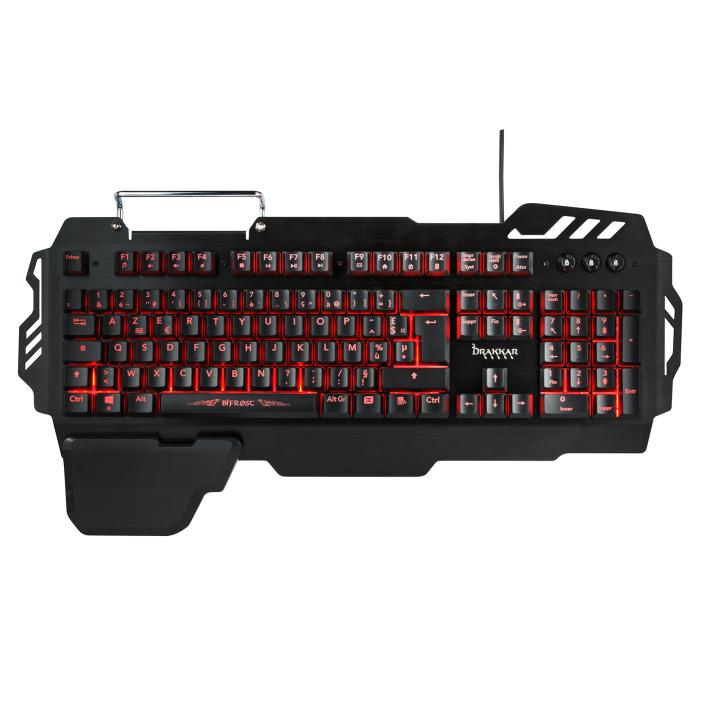 Drakkar Bifrøst
Clavier gamer semi-mécanique
Caractéristiques techniques : 
Touches semi-mécaniques au ressenti se rapprochant d’un clavier mécanique
Clavier AZERTY standard de 105 touches
Rétroéclairage rouge de l’intérieur des touches avec luminosité réglable 
Fonction anti-ghosting 
Raccourcis multimédia
Touches de déplacement permutables (Touches directionnelles/ZQSD)
Verrouillage possible des touches Windows et Application
Temps de réponse du clavier ajustable (standard/rapide)
Compatible avec Windows XP/Vista/7/8/10
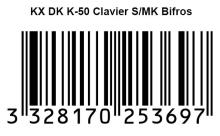 Ref Innelec : 61881191744Gencod : 3328170253697Deee : 	0,08 €
PVPC* : 	49,99 €
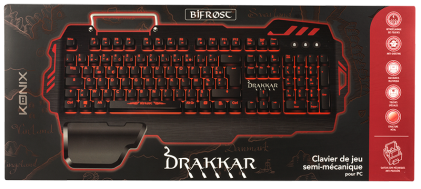 *Prix de vente public conseillé